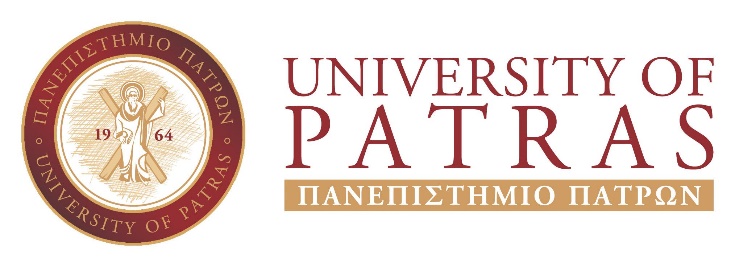 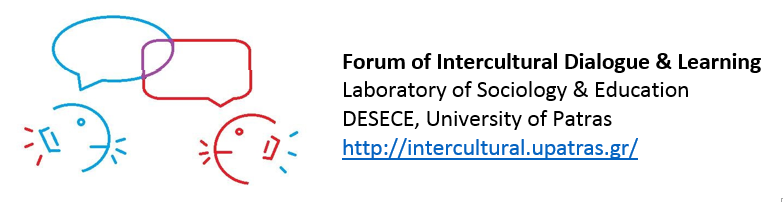 ΔΙΑΠΟΛΙΤΙΣΜΙΚΗ ΕΚΠΑΙΔΕΥΣΗ ΕΚΠΑΙΔΕΥΤΙΚΩΝ ΜΗ ΛΕΚΤΙΚΗ ΕΠΙΚΟΙΝΩΝΙΑΚΑΙ ΠΟΛΙΤΙΣΜΟΣ
Ευγενία Αρβανίτη, 
Επίκουρη Καθηγήτρια ΤΕΕΑΠΗ, 
 earvanitis@upatras.gr
ΚΑΤΗΓΟΡΙΟΠΟΙΗΣΗ ΚΑΙ ΤΑΥΤΟΤΗΤΑ
ΣΤΟΧΟΙ 
● Να ορίζετε τη μη λεκτική επικοινωνία.
● Να εντοπίζετε χαρακτηριστικά και λειτουργίες της μη λεκτικής επικοινωνίας.
● Να αξιολογείτε διαφορετικούς τύπους μη λεκτικού κώδικα.
● Να εξηγείτε την επίδραση του πολιτισμού στη μη λεκτική επικοινωνία.
ΕΙΣΑΓΩΓΙΚΑ
O όρος μη λεκτική επικοινωνία αναφέρεται στη χρήση μη λεκτικών συμβόλων για τη μετάδοση ενός μηνύματος.
Ο Mehrabian (1982) υπολογίζει ότι 
93% του νοήματος μεταδίδεται μέσω μη λεκτικών διαύλων επικοινωνίας (όπως η φωνή, η κίνηση του σώματος, οι εκφράσεις του προσώπου) και 
μόνο 7% του νοήματος μεταδίδεται μέσω των λέξεων.
Η μη λεκτική συμπεριφορά αποκαλύπτει πολλά για 
τις στάσεις μας, 
την προσωπικότητά μας, 
τα συναισθήματά μας και 
τις σχέσεις μας με τους άλλους (Samovar κ.ά., 2013).
Χαρακτηριστικά των μη λεκτικών κωδίκων
Στη Δύση, τείνουμε να χρησιμοποιούμε
 λεκτική συμπεριφορά για να μεταδώσουμε το κυριολεκτικό ή νοητικό περιεχόμενο ενός μηνύματος (αυτό που λέγεται), 
ενώ η μη λεκτική μεταφέρει κυρίως το συγκινησιακό περιεχόμενο (αισθήματα που συνδέονται με τις λέξεις), το οποίο ευθύνεται για μεγάλο μέρος του νοήματος που εξάγουμε από τη λεκτική επικοινωνία και ως εκ τούτου επηρεάζει τον τρόπο που ερμηνεύεται ένα λεκτικό μήνυμα.
Αν το μη λεκτικό μήνυμα αντιβαίνει στο λεκτικό, συνήθως πιστεύουμε το μη λεκτικό μήνυμα
το μη λεκτικό σύστημα 
είναι περισσότερο βασισμένο στα σύμβολα
η ικανότητα αποστολής του είναι περισσότερο περιορισμένη
διέπεται από λιγότερους επίσημους κανόνες. (Neuliep, 2012)
Λειτουργίες των μη λεκτικών κωδίκων
Οι Knapp και Hall (1997) εντόπισαν έξι κύριες λειτουργίες της μη λεκτικής επικοινωνίας: 
επανάληψη του μηνύματος που στέλνει ο λεκτικός κώδικας, 
αντίφαση στο λεκτικό μήνυμα, 
υποκατάσταση ενός λεκτικού μηνύματος,
 συμπλήρωση ενός λεκτικού μηνύματος, 
τονισμό του λεκτικού μηνύματος και 
ρύθμιση της λεκτικής επικοινωνίας.
Τύποι μη λεκτικών κωδίκων
Εντοπίζονται διαφορετικοί τύποι μη λεκτικών κωδίκων, όπως 
η κίνηση του σώματος (κινητική), 
οι ποιότητες της φωνής (παραγλώσσα), 
η χρήση του χρόνου (χρονημική), 
του χώρου (προξημική), 
των αντικειμένων, 
της ένδυσης και 
της οσμής (οσφρητική).
Κινητική: σωματική κίνηση
Η κινητική αναφέρεται σε χειρονομίες, κινήσεις των χεριών, κινήσεις των ποδιών, εκφράσεις του προσώπου, οπτική επαφή και στάση του σώματος.
Οι Ekman και Friesen (1969) ανέπτυξαν ένα σύστημα που οργανώνει την κινητική συμπεριφορά σε πέντε ευρείες κατηγορίες: 
στα εμβλήματα, έχουν μία ευθεία, κυριολεκτική λεκτική μετάφραση·π.χ. ΟΚ 
στους απεικονιστές -  δρουν συμπληρώνοντας ή τονίζοντας τις λέξεις
στις εκδηλώσεις συναισθήματος - οι εκφράσεις του προσώπου που μεταδίδουν μια συναισθηματική κατάσταση
 στους ρυθμιστές- συμπεριφορές και ενέργειες που διέπουν ή διαχειρίζονται μια συζήτηση.
τους προσαρμογείς – χρησιμοποιούνται για να ικανοποιήσουν φυσιολογικές ή ψυχολογικές ανάγκες
Προξημική: η χρήση του χώρου
Η προξημική αφορά τη χρήση του χώρου, συμπεριλαμβανομένης της επικράτειας, η οποία αντιπροσωπεύει τον χώρο που διεκδικεί μόνιμα ή προσωρινά ένα άτομο. 
Για παράδειγμα, σε ένα αμφιθέατρο, υπάρχει μεγάλη πιθανότητα να κάθεστε στην ίδια θέση όπου καθίσατε στην αρχή του εξαμήνου, ακόμα και αν οι θέσεις δεν είναι καθορισμένες.
Η μελέτη της προξημικής ερευνά τρεις πλευρές του χώρου: 
τα σταθερά στοιχεία, 
τα ημι-σταθερά στοιχεία και
τον προσωπικό χώρο (Hall, 1966). 
Π.χ. Το μέγεθος του γραφείου κάποιου, τα αντικείμενα εκφράζουν κύρος και ισχύ, ευελιξία ανοιχτότητα
Η ΣΗΜΑΣΙΑ ΤΩΝ ΧΩΡΙΚΩΝ ΣΧΕΣΕΩΝ
Ο Edward Hall (1966) ανέλυσε τη χρήση του χώρου μεταξύ των Βορειοαμερικανών και εντόπισε τέσσερις ζώνες προσωπικού χώρου που έχουν σημασία στην επικοινωνία. 
Η πρώτη είναι η οικεία ζώνη (0-46 εκατοστά) - στενή επικοινωνία όπως όταν το άτομο παρηγορεί, προστατεύει και έχει σεξουαλική επαφή. 
Η δεύτερη είναι η προσωπική ζώνη (46 - 122 εκ.), στις δυαδικές συναντήσεις. 
Η τρίτη είναι η κοινωνική ζώνη (122 - 366 εκ.) - σε κοινωνικές συγκεντρώσεις, εργασιακές συνθήκες και εμπορικές συναλλαγές.
Η τέταρτη ζώνη συνιστά τη μεγαλύτερη δυνατή απόσταση μεταξύ των ατόμων (3,5 μέτρα) - σε καταστάσεις επίσημης επικοινωνίας, όπως η δημόσια ομιλία.
Χρονημική: η χρήση του χρόνου
Η έννοια με την οποία αντιλαμβανόμαστε τον χρόνο μπορεί να επηρεάσει την επικοινωνιακή συμπεριφορά μας.
(Hall, 1977)  μονοχρονικοί και πολυχρονικοί προσανατολισμοί. 
Οι άνθρωποι με μονοχρονικό προσανατολισμό, αντιμετωπίζουν τον χρόνο ως γραμμικό, σαν ένα προοδευτικό μονοπάτι με σαφή αρχή και τέλος. -  ένα πράγμα κάθε φορά.
Οι πολυχρονικοί πολιτισμοί βλέπουν τον χρόνο ως κυκλική έννοια και επιχειρούν να εκτελέσουν πολλές εργασίες ταυτόχρονα. 
Για έναν Άραβα, το να παρακολουθεί την ώρα στο ρολόι θα ήταν ενάντια στη θρησκεία του, καθώς μόνο ο θεός μπορεί να αποφασίσει τι πρόκειται ή δεν πρόκειται να συμβεί.
Απτική: η χρήση της αφής
Η πλέον πρωτόγονης μορφής επικοινωνίας.
Η αφή στέλνει αμέτρητα μηνύματα – προστασία, υποστήριξη, έγκριση ή ενθάρρυνση.
Ο βορειοαμερικανικός πολιτισμός γενικά αποθαρρύνει το άγγιγμα μεταξύ ενηλίκων, εκτός από περιπτώσεις οικειότητας ή επίσημου χαιρετισμού (π.χ., χειραψία ή αγκάλιασμα). Το αντίθετο οι μεσογειακοί λαοί.
Ο Hall (1966) διακρίνει μεταξύ πολιτισμών υψηλής και χαμηλής επαφής. 
Π.χ. Οι άνθρωποι των ισλαμικών ή ινδουιστικών πολιτισμών τυπικά δεν αγγίζονται με το αριστερό χέρι, καθώς θεωρούν κάτι τέτοιο κοινωνική προσβολή.
Φυσική εμφάνιση και ένδυση
Οι άνθρωποι μπορεί να φορούν έναν συγκεκριμένο τύπο ρούχων προκειμένου να εκφράσουν τον πολιτισμό, τη θρησκεία, το κύρος, την ισχύ, την προσωπικότητα, την αυτοεκτίμηση και την κοινωνική ταυτότητά τους.
Η Frith και οι συνεργάτες της ανακάλυψαν ότι οι δυτικές γυναίκες εμφανίζονται συχνότερα σε διαφημίσεις ρουχισμού, ενώ τα μοντέλα της Ασίας χρησιμοποιούνται περισσότερο για να διαφημίσουν προϊόντα καλλωπισμού και περιποίησης προσώπου.
Ενώ οι λευκές γυναίκες πιέζονται να διατηρούνται λεπτές, οι έγχρωμες γυναίκες ενδέχεται να μην αντιμετωπίζουν μόνο την κοινωνική πίεση που τις θέλει λεπτές, αλλά και την πίεση μιας ανέφικτης απαίτησης που τις θέλει λευκές.
Παραγλώσσα: ποιότητα και χαρακτηριστικά της φωνής
αναφέρεται στις φωνητικές ποιότητες που συνοδεύουν τον λόγο. 
δύο ευρείες κατηγορίες: 
ποιότητες της φωνής
τόνος, η ένταση, ο ρυθμός, ο χρωματισμός, οι παύσεις και η αντήχηση της φωνής.
 και εκφορές του λόγου 
το γέλιο, το κλάμα, τον αναστεναγμό, την κραυγή, το βογκητό, την κατάποση και το καθάρισμα του λαιμού(Knapp & Hall, 1997).
Η σιωπή για σεβασμό, συμφωνία ή διαφωνία, απάθεια, δέος, σύγχυση, συλλογισμό, ντροπή, μετάνοια, καταπιεσμένη οργή
Οσφρητική: η χρήση της όσφρησης, του αρώματος και της οσμής
Στοιχεία από έρευνες δείχνουν ότι υπάρχει μια καθολική προτίμηση για ορισμένα αρώματα, η οποία μπορεί να έχει βιολογικές ή εξελικτικές ρίζες. 
Για παράδειγμα, τα αρώματα του γιασεμιού, της λεβάντας και του τριαντάφυλλου συνήθως μεταδίδουν ένα καταπραϋντικό και ευχάριστο αίσθημα στους ανθρώπους
Η μυρωδιά μπορεί επίσης να εκφράζει τη θέση, την κοινωνική τάξη και την εξουσία.
πολιτισμικές παραλλαγές στη μη λεκτική συμπεριφορά 1 (Lustig και Koester, 2013)
Πρώτον, οι πολιτισμοί διαφέρουν ως προς το συγκεκριμένο τους ρεπερτόριο συμπεριφορών. 
Οι κινήσεις του σώματος, οι χειρονομίες, η στάση, οι φωνητικές ποιότητες και οι χωρικές απαιτήσεις είναι ιδιαίτερες για κάθε επί μέρους πολιτισμό. 
Για παράδειγμα, το ανασήκωμα των ώμων χρησιμοποιείται κοινώς από τους Δυτικούς όταν δεν καταλαβαίνουν κάτι, ενώ σε ορισμένους ασιατικούς πολιτισμούς η κίνηση αυτή δεν χρησιμοποιείται σχεδόν ποτέ και η αδυναμία κατανόησης συχνά εκφράζεται με κούνημα του κεφαλιού. 

Στην Αυστραλία, οι άνθρωποι μπορεί να χτυπήσουν τα δάχτυλά τους ή να σηκώσουν το κεφάλι τους προκειμένου να τραβήξουν την προσοχή ενός σερβιτόρου· 
οι Μαλαίσιοι προτιμούν να κάνουν το ίδιο βγάζοντας έναν ήχο με το στόμα τους. 
Στη Σλοβενία, οι πελάτες κουνούν τα χέρια τους για να καλέσουν τον σερβιτόρο, χωρίς να χρησιμοποιούν λεκτική επικοινωνία.
πολιτισμικές παραλλαγές στη μη λεκτική συμπεριφορά 2 (Lustig και Koester, 2013)
όλοι οι πολιτισμοί διαθέτουν κανόνες εκδήλωσης συναισθημάτων που ορίζουν πότε και σε τι πλαίσιο απαιτούνται, επιτρέπονται, προτιμώνται ή απαγορεύονται συγκεκριμένες μη λεκτικές εκφράσεις.
Οι κανόνες εκδήλωσης διέπουν στοιχεία όπως 
την απόσταση στην οποία θα στέκονται δύο άνθρωποι κατά τη διάρκεια μιας συνομιλίας, 
ποιον θα αγγίξει κανείς και σε ποιο σημείο του, 
πότε και με ποιον θα χρησιμοποιήσει απευθείας οπτική επαφή, 
πόσο δυνατά θα μιλήσει και 
σε τι βαθμό θα φανερώσει τα αισθήματά του.
πολιτισμικές παραλλαγές στη μη λεκτική συμπεριφορά 3 (Lustig και Koester, 2013)
η σημασία που αποδίδεται σε συγκεκριμένες μη λεκτικές συμπεριφορές διαφέρει από πολιτισμό σε πολιτισμό.
Στις δυτικές χώρες, αποτελεί συχνό φαινόμενο να βλέπει κανείς ανθρώπους να χαμογελούν σε ξένους ή περαστικούς στη γειτονιά, 
στη Σιγκαπούρη ή σε άλλες ασιατικές χώρες, οι άνθρωποι δεν ξεκινούν συχνά συζητήσεις με ξένους.
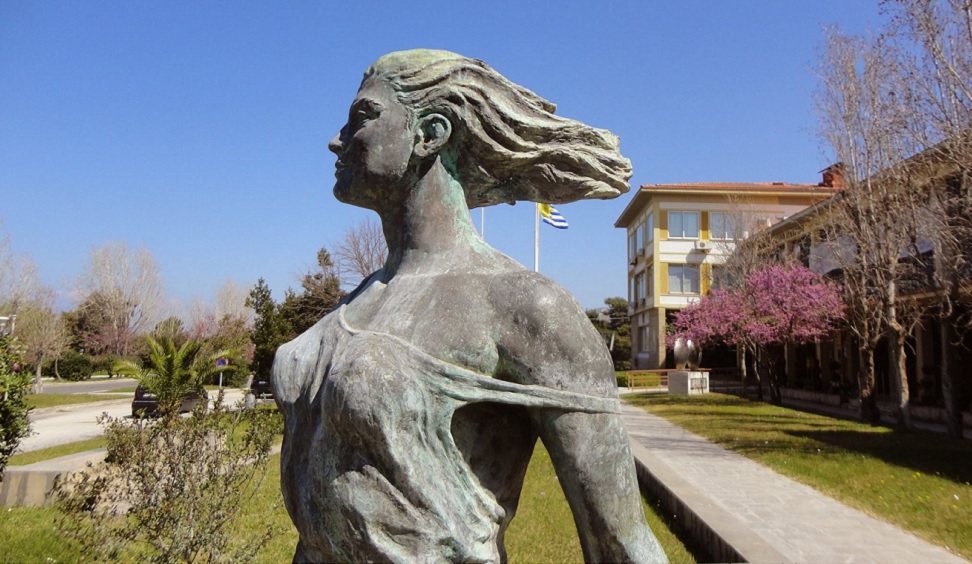 earvanitis@upatras.gr
Ώρες συνεργασίας: 
Πέμπτη και Παρασκευή 13.00-15.00
Συνέδριο
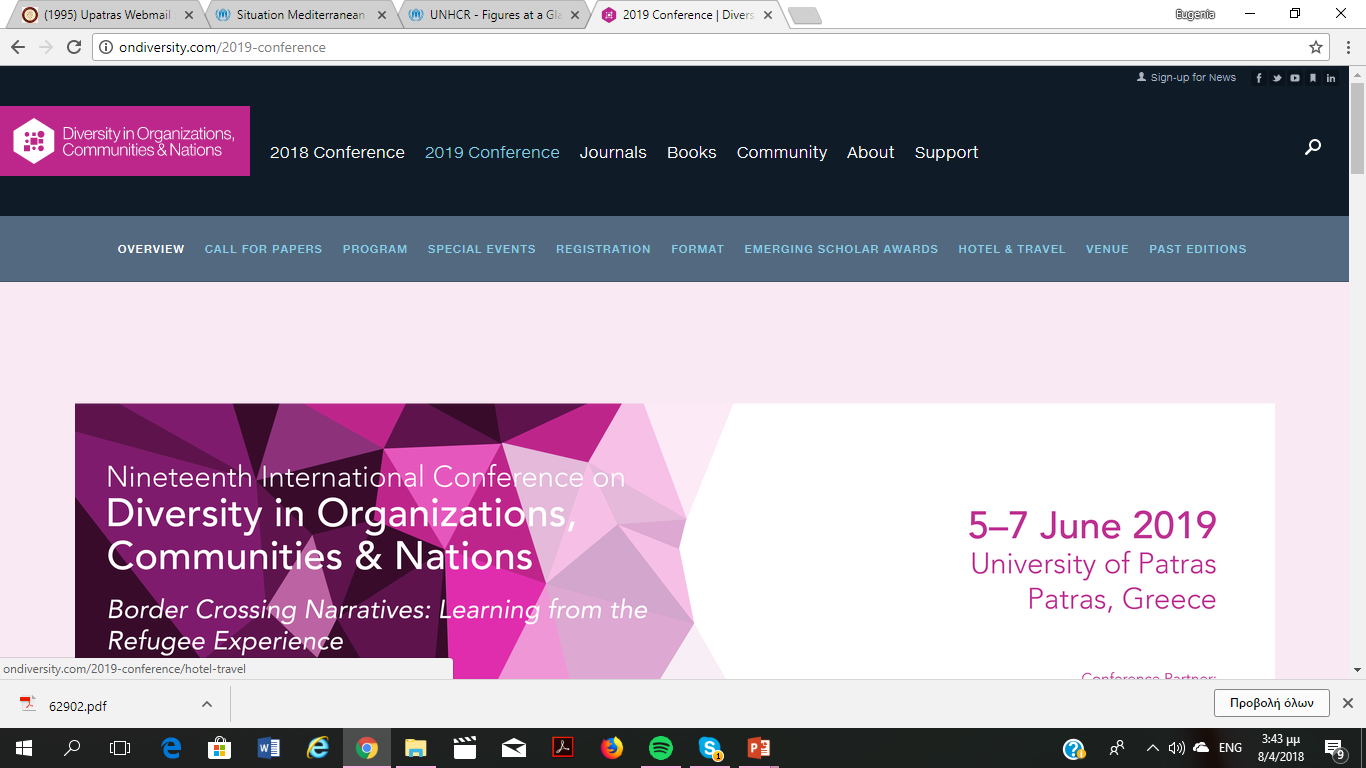 http://ondiversity.com/2019-conference